ISTRAŽIVAČKA ILI ISTRAŽIVAČKI USMJERENA NASTAVA
Županijsko stručno vijeće školskih knjižničara
Križevci, 14. prosinca 2017.
ISTRAŽIVAČKO UČENJE
nije sustavno implementirano u obrazovnu praksu
 metoda učenja i poučavanja
 obrazovni cilj
ISTRAŽIVAČKO UČENJE (METODA)
metoda rješavanja problema koja uvodi učenike u istraživanje i pronalaženje informacija
metoda koja potiče prirodnu znatiželju i otkrivanje različitih društvenih i prirodnih pojava na iskustven način
učenici konstruiraju, proširuju i restrukturiraju vlastito znanje i razvijaju istraživačke vještine
učenici razvijaju vještine samostalnog, samoreguliranog učenja, komunikacijske vještine i vještine grupnog rada
ISTRAŽIVAČKO UČENJE (CILJ)
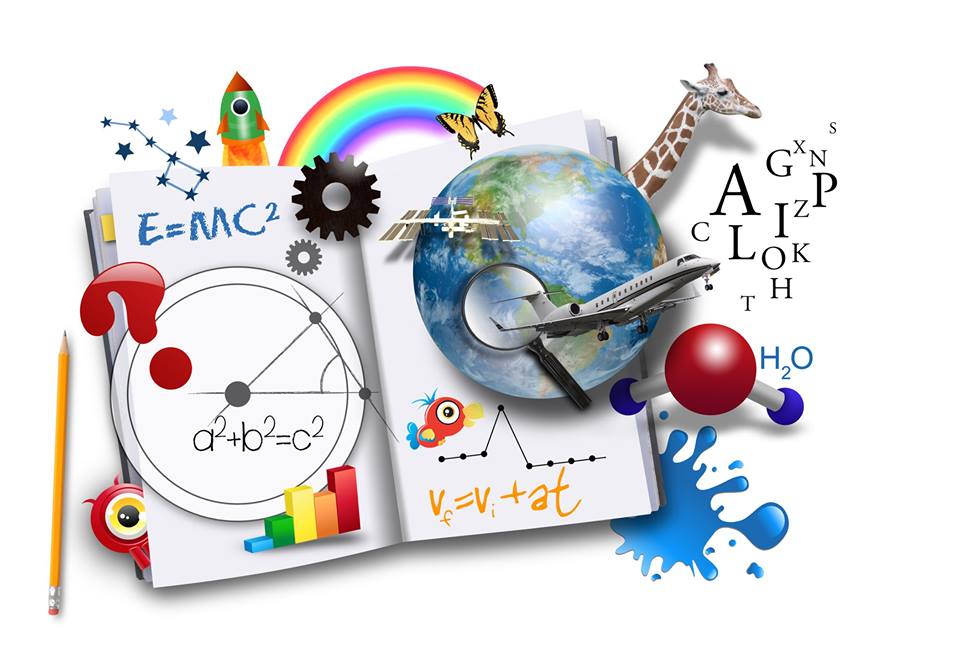 učenici provode istraživanje da bi stekli znanje, razvili relevantne istraživačke i metakognitivne vještine i strategije (omogućuje osobi da kontrolira svoje učenje, da odredi svoje ciljeve učenja i da odabere strategije kojima će ostvariti te ciljeve)
ISTRAŽIVAČKI USMJERENA NASTAVA
orijentiranost učeniku
partnerski odnos učenika i učitelja
otvorenost prema problemskim situacijama i zadacima
korelaciju s drugim područjima ljudske djelatnosti
metode suradničko-timskog rada
razvijanje organizacijskih i komunikacijskih sposobnosti učenika
primjenu novih nastavnih metoda poučavanja
ODGOJNO-OBRAZOVNI UČINCI ISTRAŽIVAČKE NASTAVE
UČENIK:
UČITELJ:
samostalno pronalaženje informacija
razvijanje sposobnosti rada u grupi
kritički odnos prema radu
sposobnost rješavanja problema
sposobnost izražavanja, odlučivanja, kritičkog promišljanja
primjena novih nastavnih metoda
zahtjevniji oblik nastave
svladavanje neočekivanih problema i situacija
dodatni angažman
RAZINE ISTRAŽIVAČKOG UČENJA I POUČAVANJA
Strukturirano istraživanje
Otvoreno istraživanje
Vođeno istraživanje
STRUKTURIRANO ISTRAŽIVANJE
UČITELJ:
UČENIK:
daje učenicima praktičan problem za ispitivanje, nudi im procedure i materijale, ali ne govori o očekivanim rezultatima
treba otkriti odnose među varijablama ili drugačije izvesti generalizaciju iz prikupljenih podataka
OTVORENO ISTRAŽIVANJE
UČITELJ:
UČENIK:
daje potporu samo kad učenici to traže
sam formulira problem te bira i razvija procedure za rješavanje
VOĐENO ISTRAŽIVANJE
UČITELJ:
UČENIK:
daje učenicima materijal i problem za ispitivanje
pažljivo planira i nadgleda napredak učenika
procjenjuje gdje su potrebne intervencije
razvija ili koristi vlastite procedure u rješavanju problema
usvaja vještine informacijske pismenosti
usvaja sadržaje iz kurikuluma
uči kako se uči
razvija različite vrste pismenosti i socijalne vještine
VOĐENO ISTRAŽIVAČKO UČENJE – 8 FAZA:
1. OTVARANJE – privući pažnju učenika, potaknuti na razmišljanje, povezati temu s učeničkim svijetom
VOĐENO ISTRAŽIVAČKO UČENJE – 8 FAZA:
2. URANJANJE – aktivirati predznanje da bi se došlo do zanimljivih ideja za istraživanje
VOĐENO ISTRAŽIVAČKO UČENJE – 8 FAZA:
3. ISTRAŽIVANJE – pregledavanje različitih izvora znanja
VOĐENO ISTRAŽIVAČKO UČENJE – 8 FAZA:
4. ODABIR – artikuliranje pitanja koje će se proučavati (odluka u kojem smjeru će se dalje istraživati)
VOĐENO ISTRAŽIVAČKO UČENJE – 8 FAZA:
5. PRIKUPLJANJE – prikupljanje informacija
VOĐENO ISTRAŽIVAČKO UČENJE – 8 FAZA:
6. KREIRANJE završnog rada
VOĐENO ISTRAŽIVAČKO UČENJE – 8 FAZA:
7. DIJELJENJE – pokazati drugima što smo naučili (scenski program, plakat, radio emisija, prezentacija…)
VOĐENO ISTRAŽIVAČKO UČENJE – 8 FAZA:
8. EVALUACIJA – procjena postignuća